Combining a Pre-Test and Post-Test to Create a SCORM-Compliant Assessment: 

Multiple Learning Objectives per Topic
Variables
Text
True/False
Number
Can be set to a string of text, such a word or sentence.
Can be set to either True or False. Your trigger will take one action if set to True, another if set to False.
Can be set to a number. Your trigger can take various actions based on the value of the number.
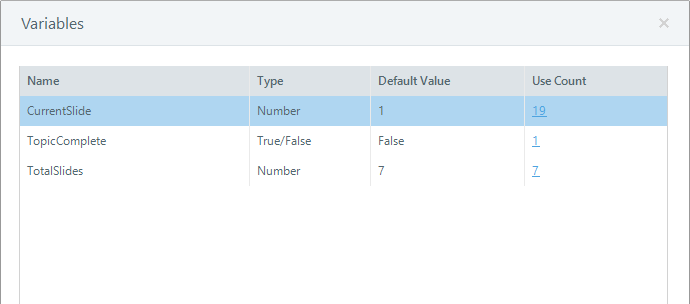 Number Variables
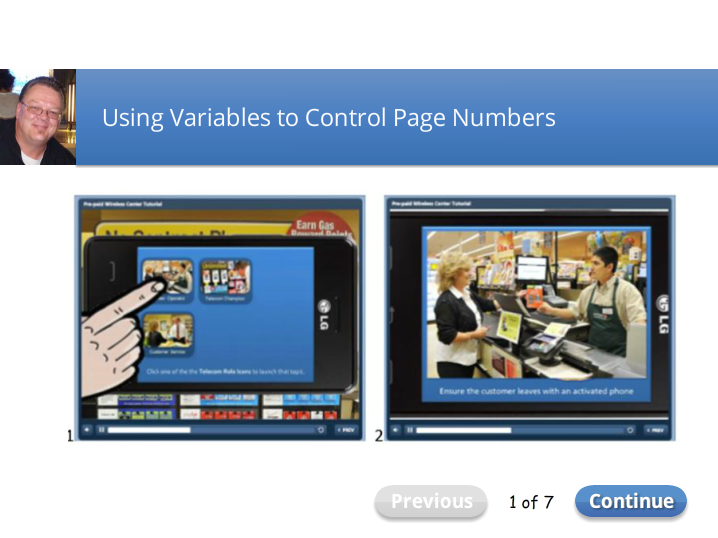 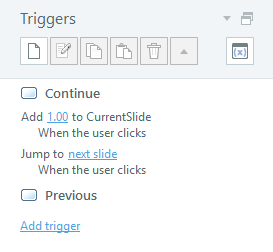 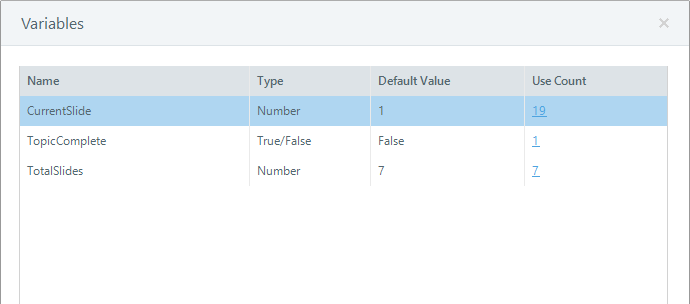 %CurrentSlide% of %TotalSlides%
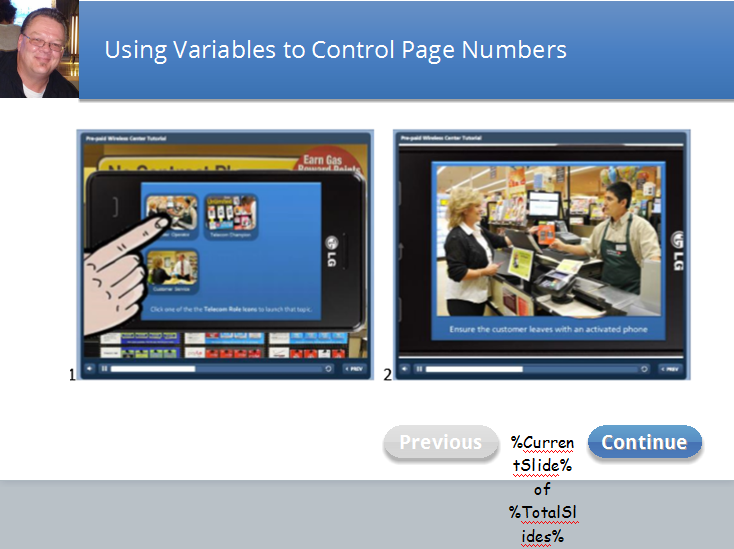 Number Variables
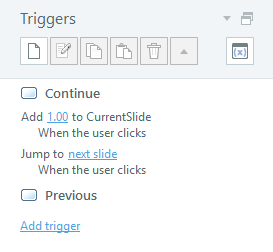 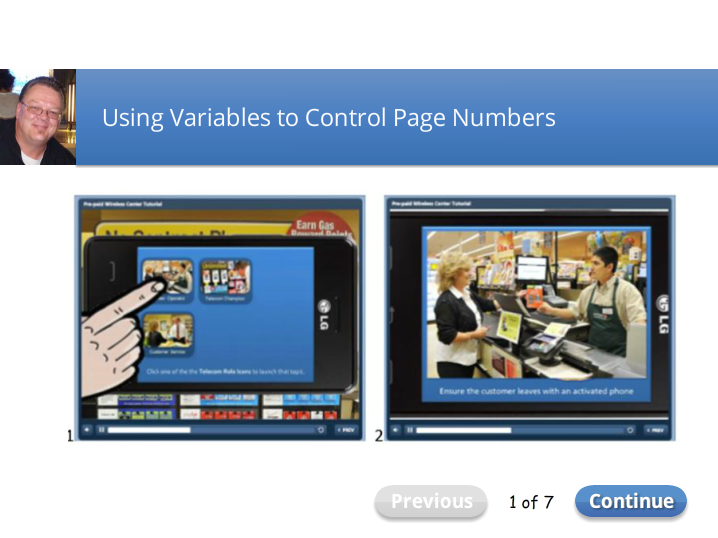 1 + 1 = 2
Number Variables
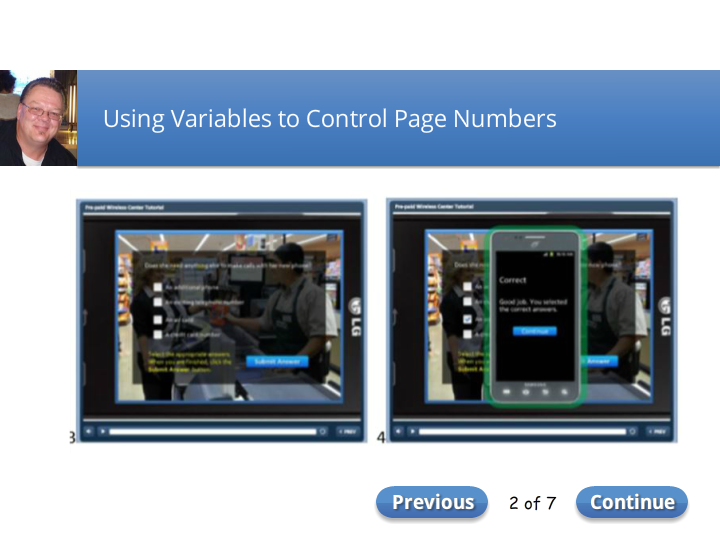 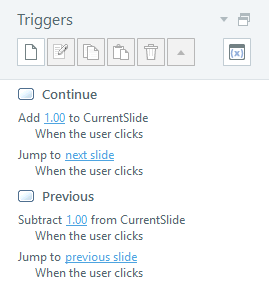 2 + 1 = 3
2 - 1 = 1
True/False Variables
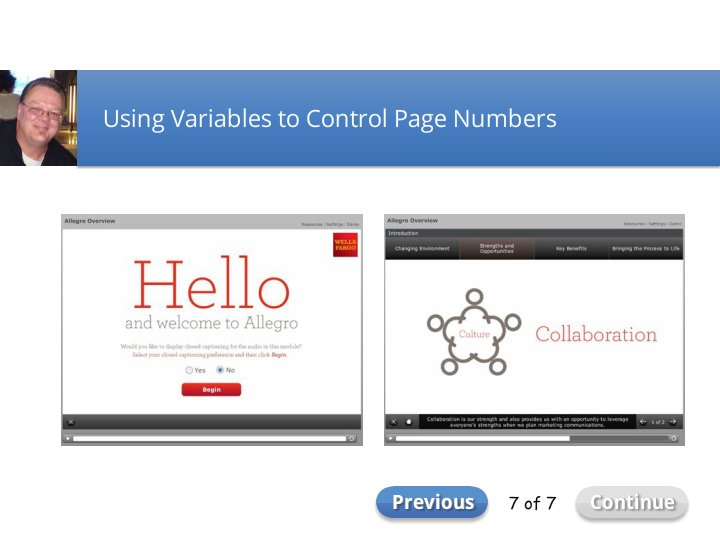 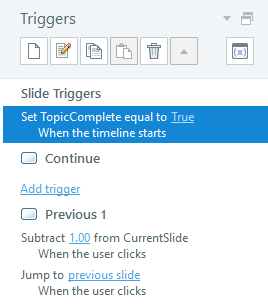 7 - 1 = 6
Variables
True/False
Number
Can be set to either True or False. Your trigger will take one action if set to True, another if set to False.
Can be set to a number. Your trigger can take various actions based on the value of the number.
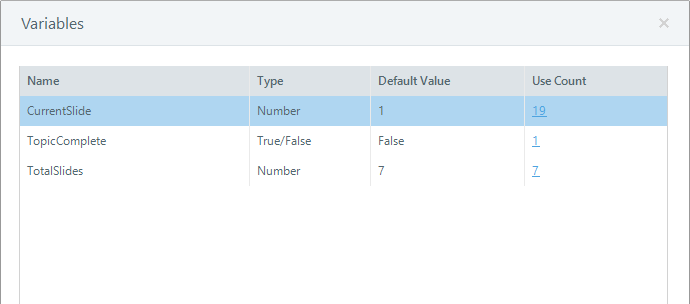 Course Structure
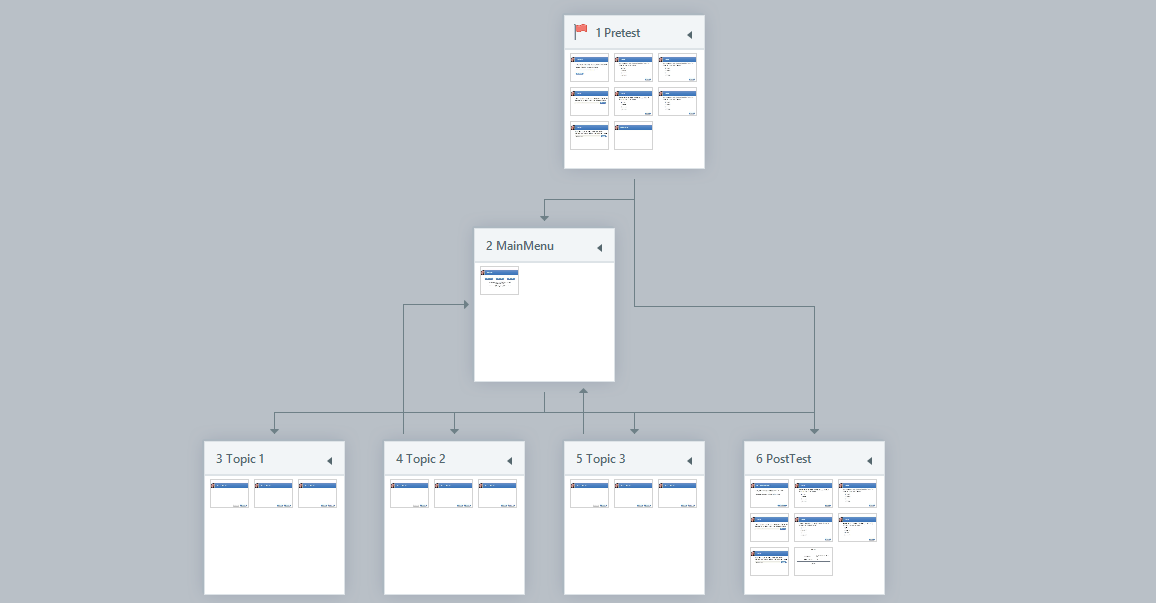 Course Variables
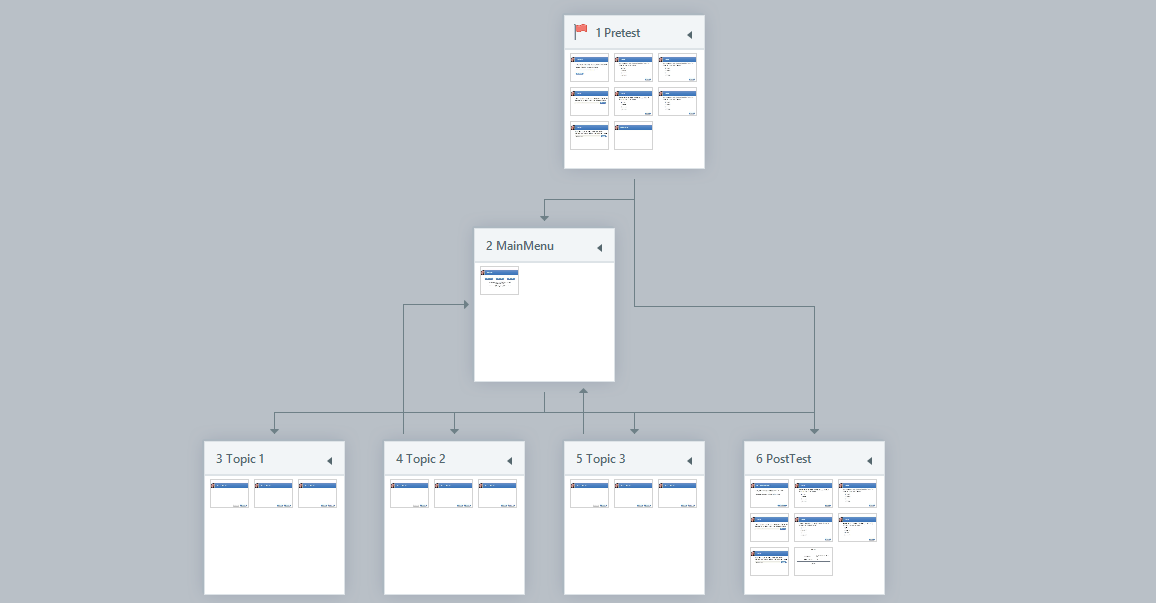 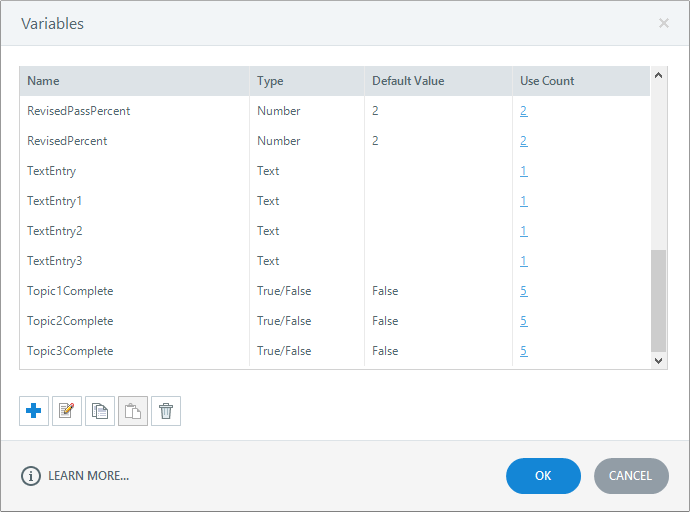 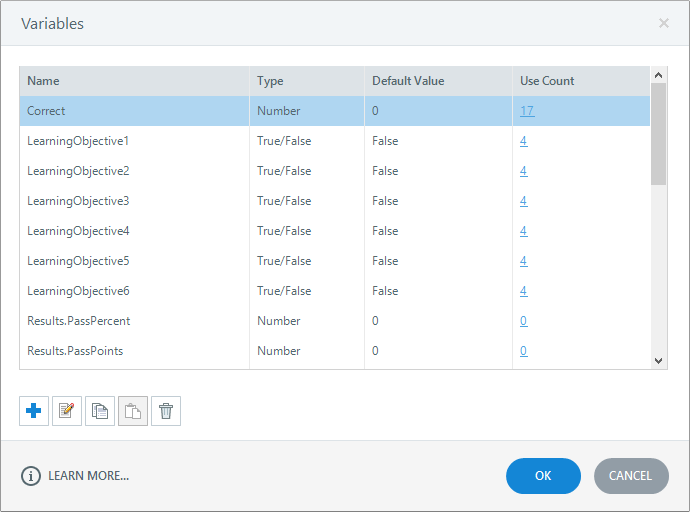 Pre-Test
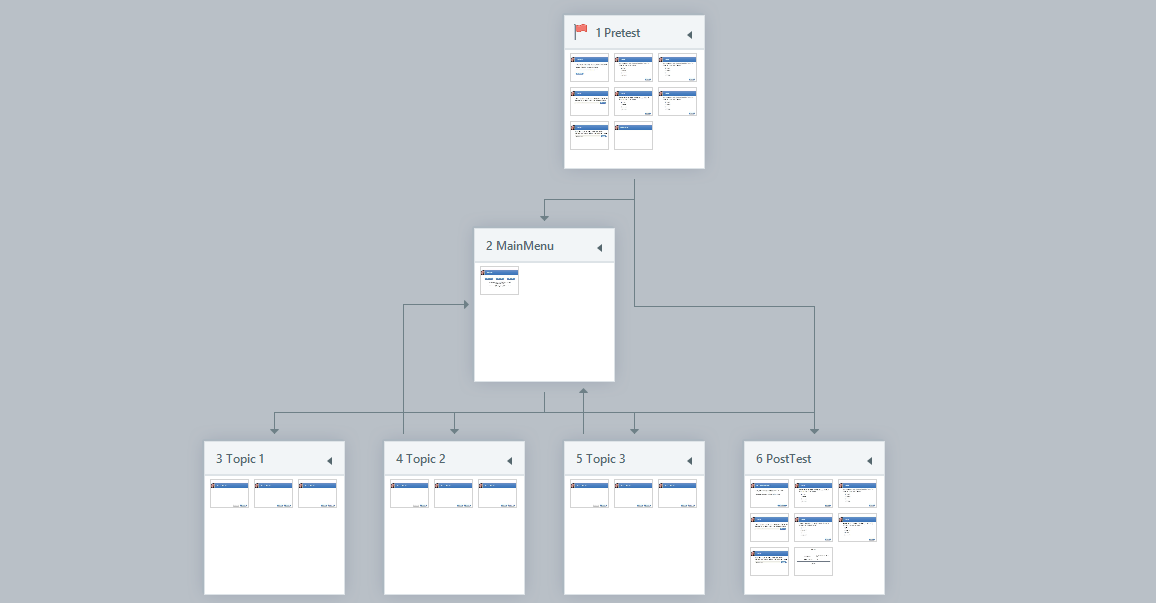 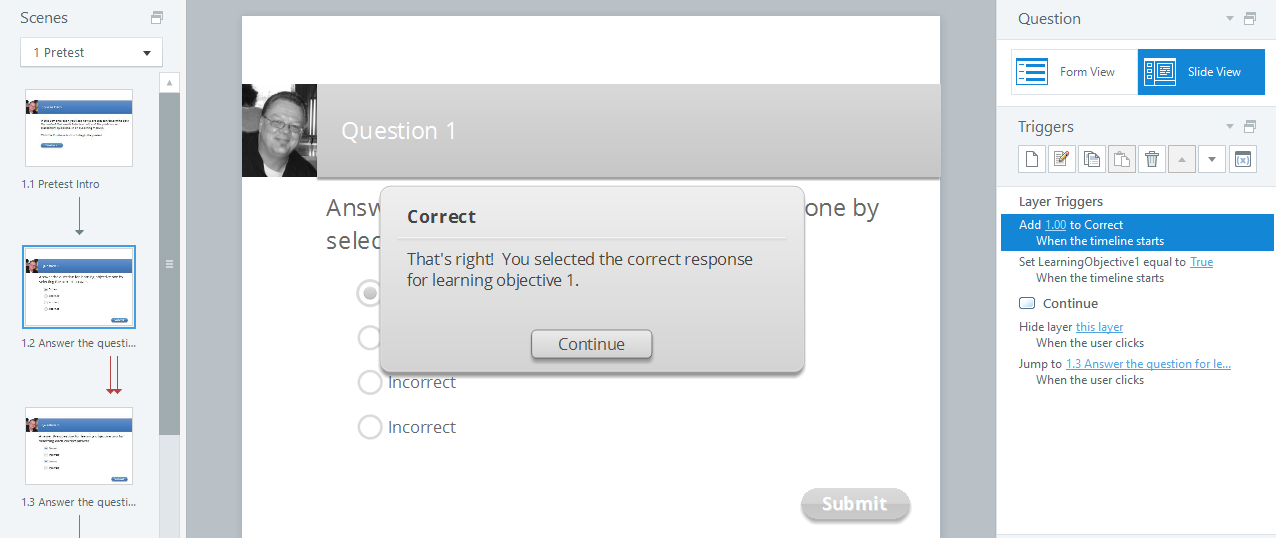 Pre-Test
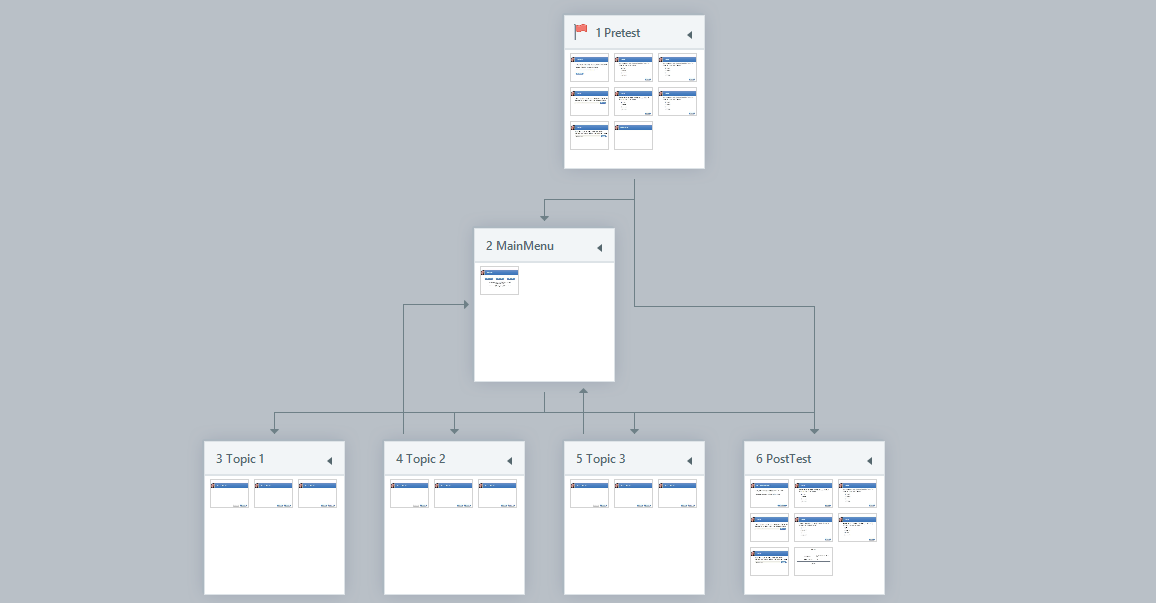 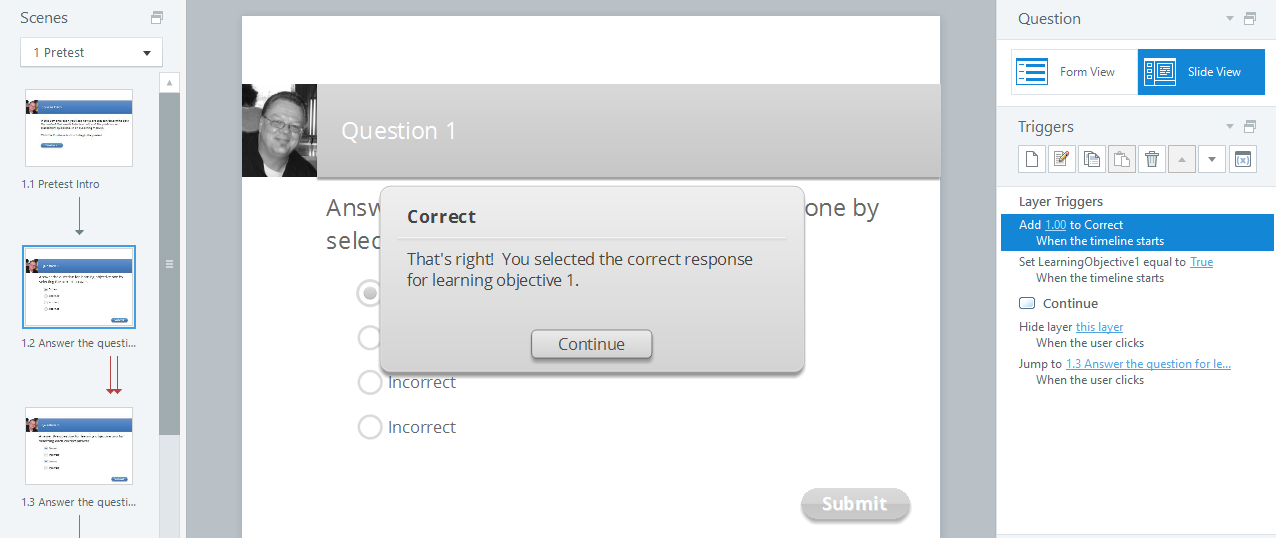 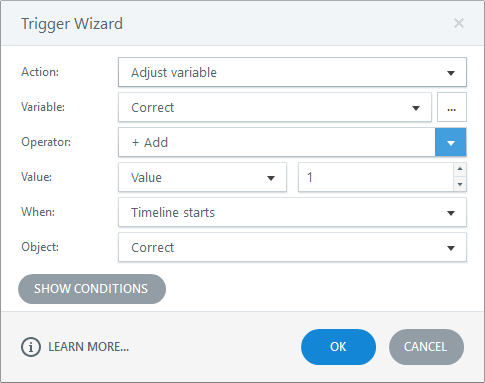 Pre-Test
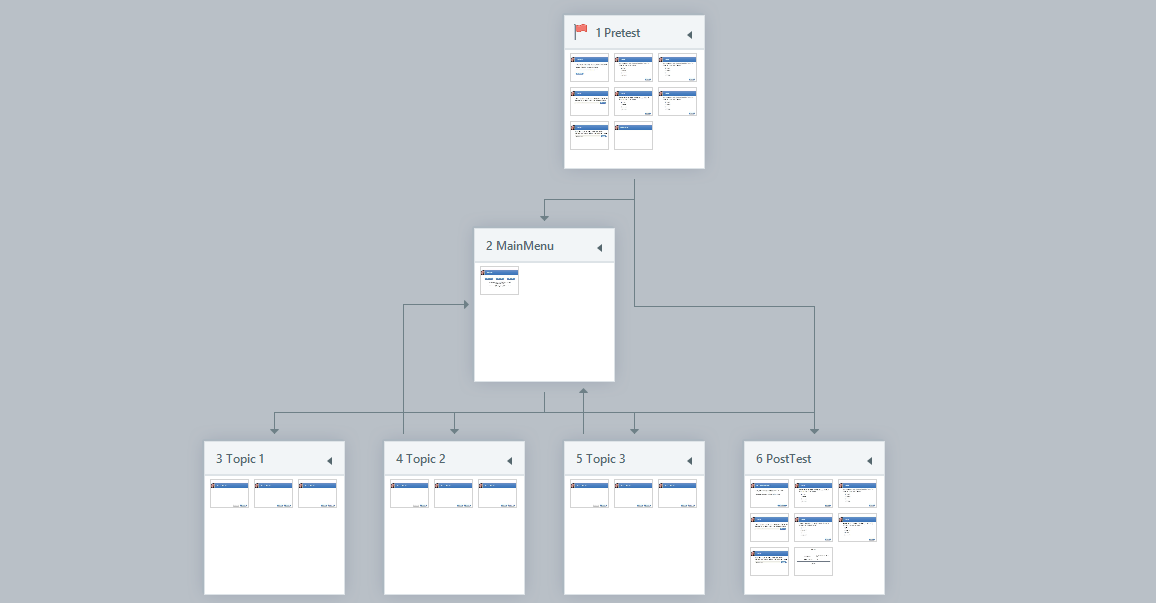 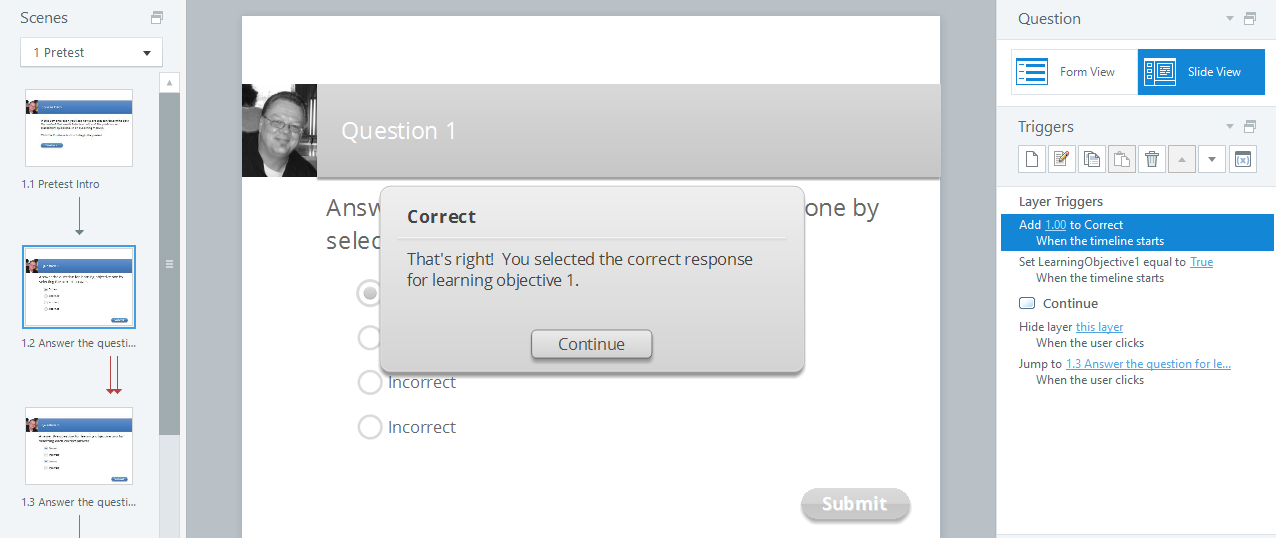 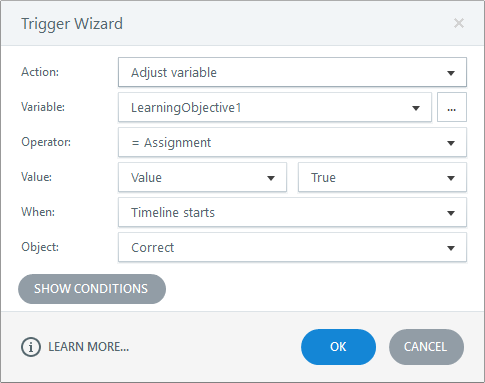 Pre-Test
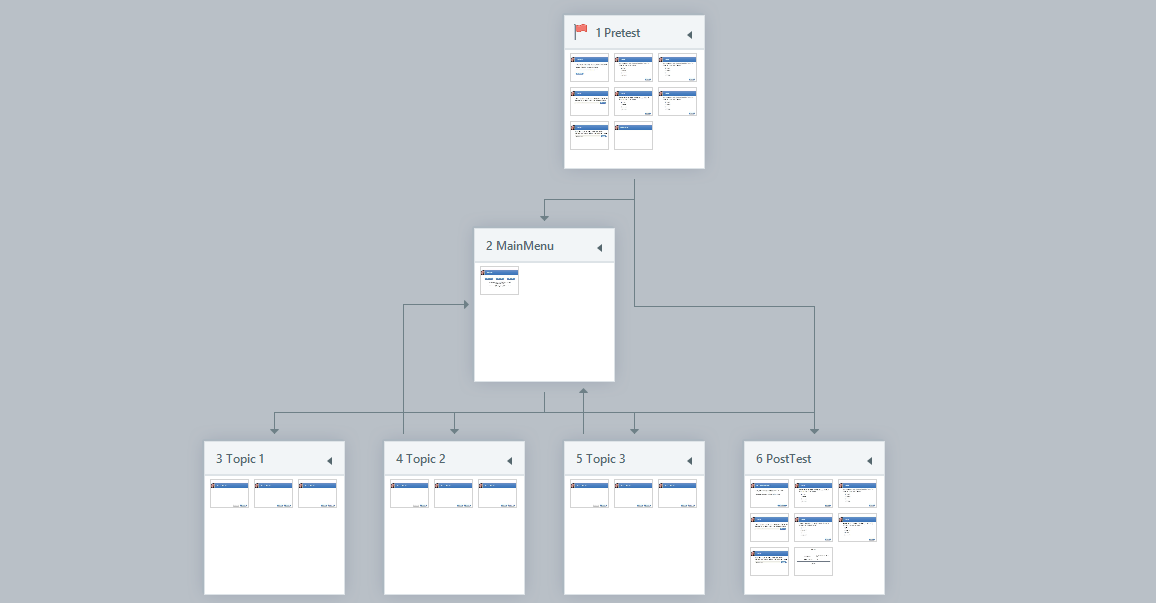 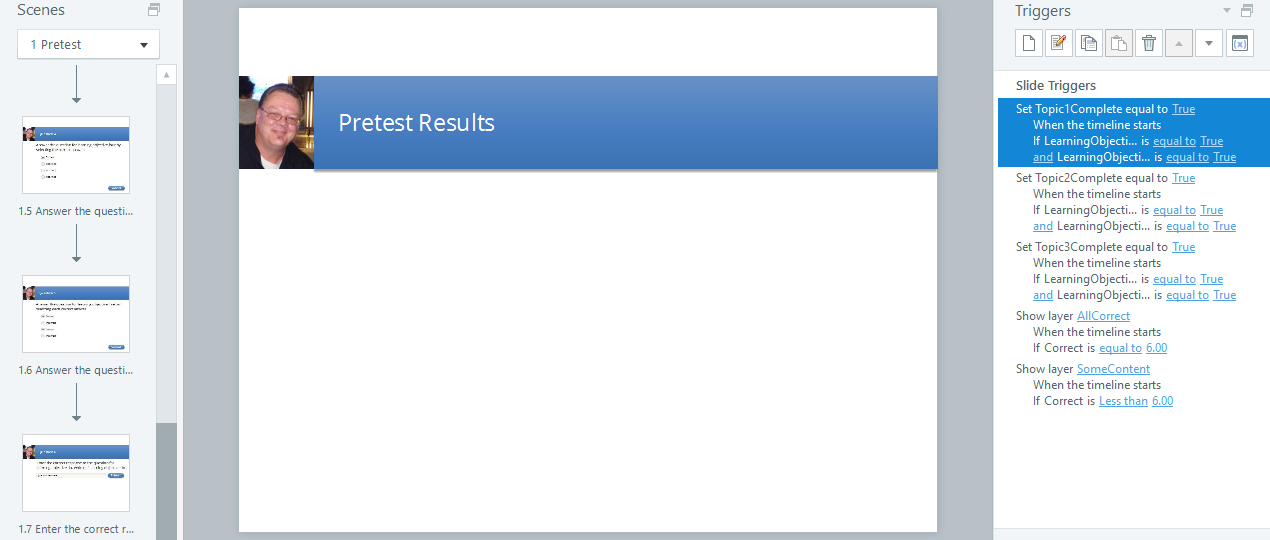 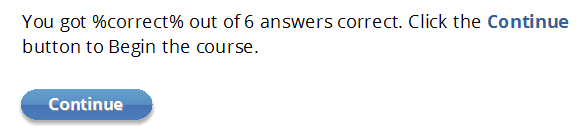 Pre-Test
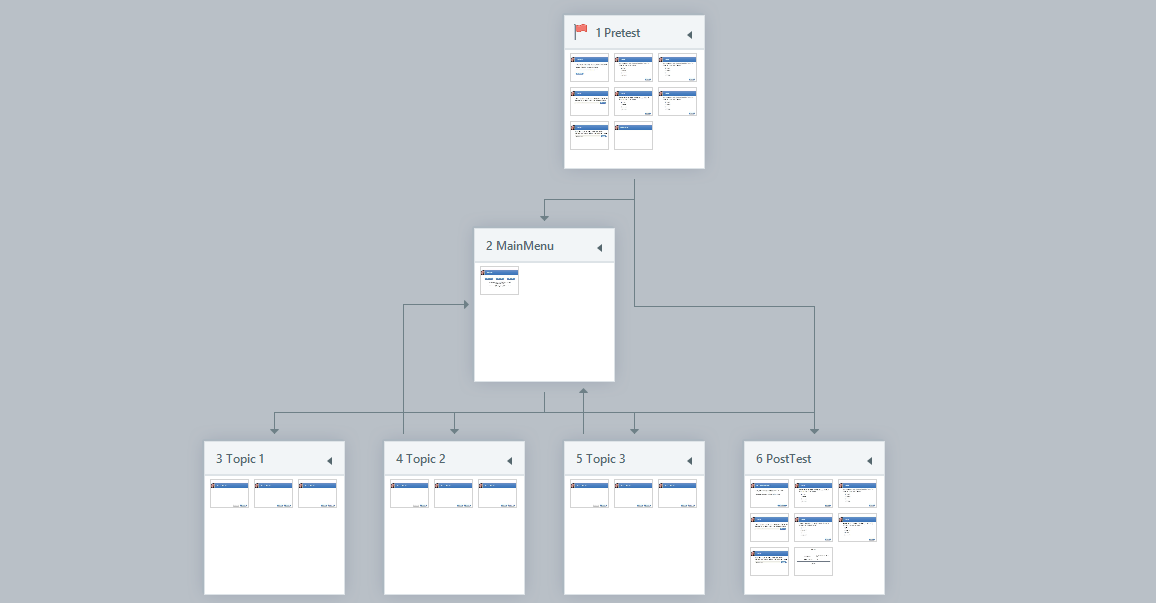 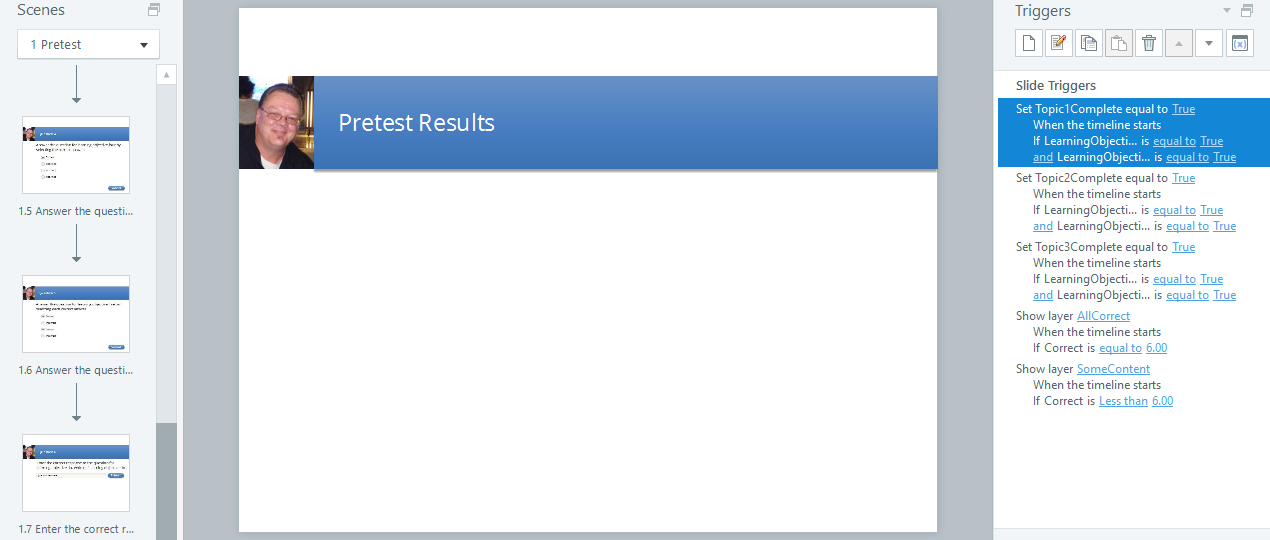 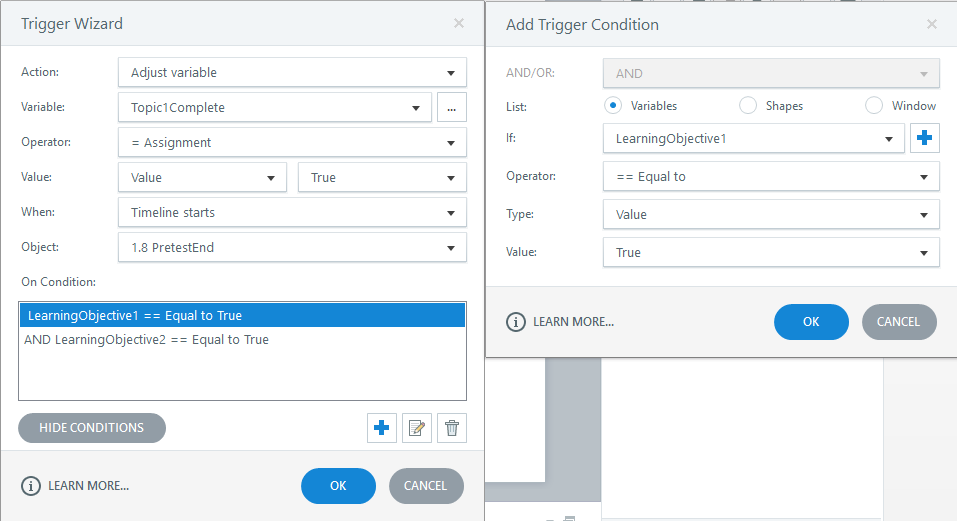 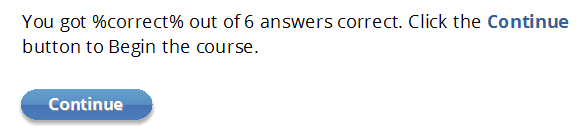 Pre-Test
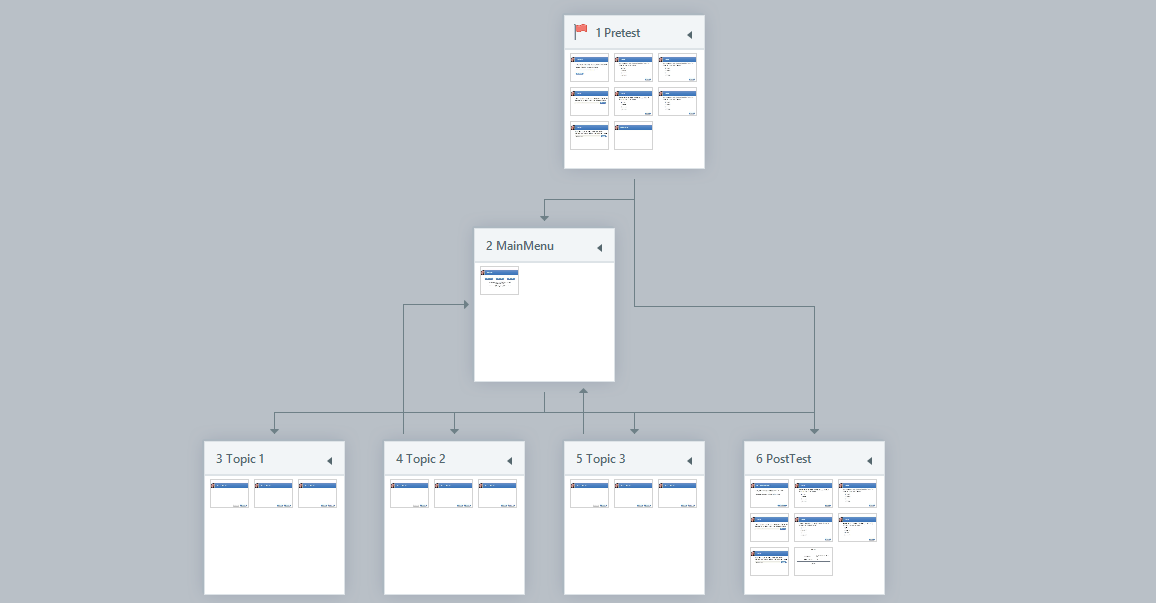 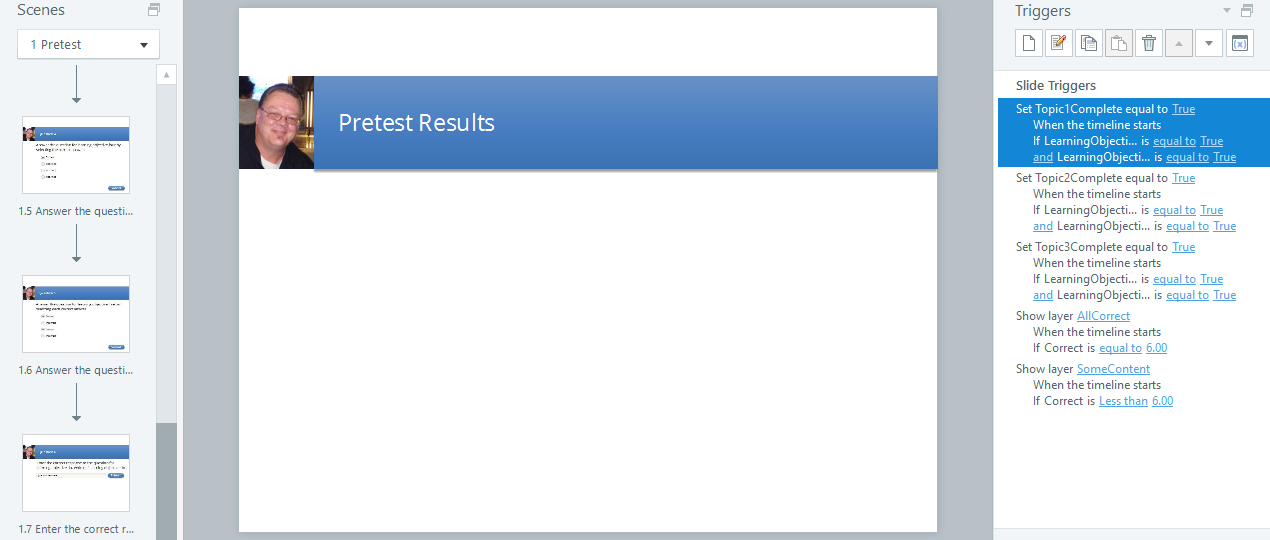 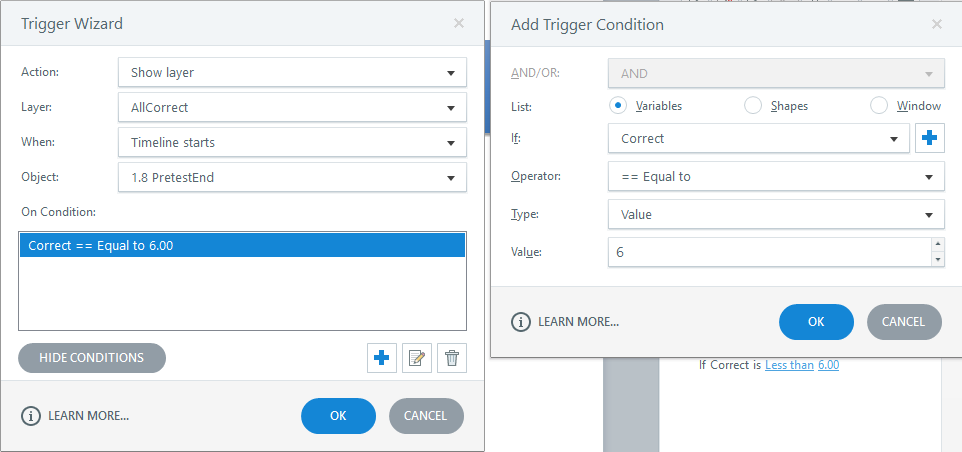 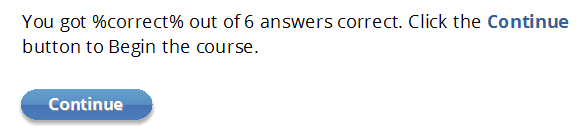 Main Menu
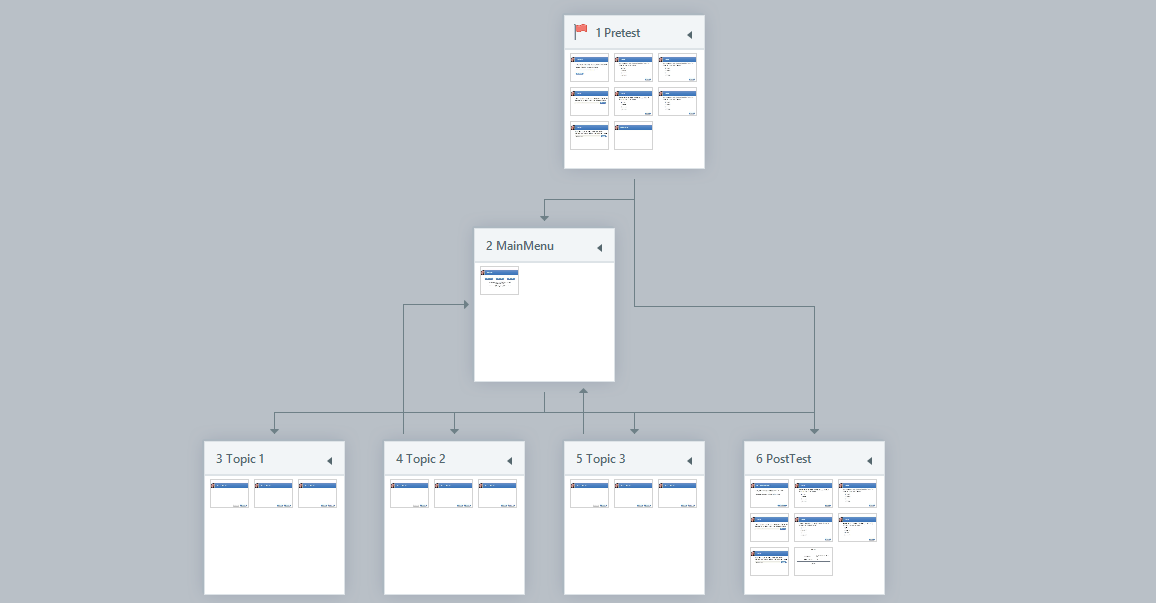 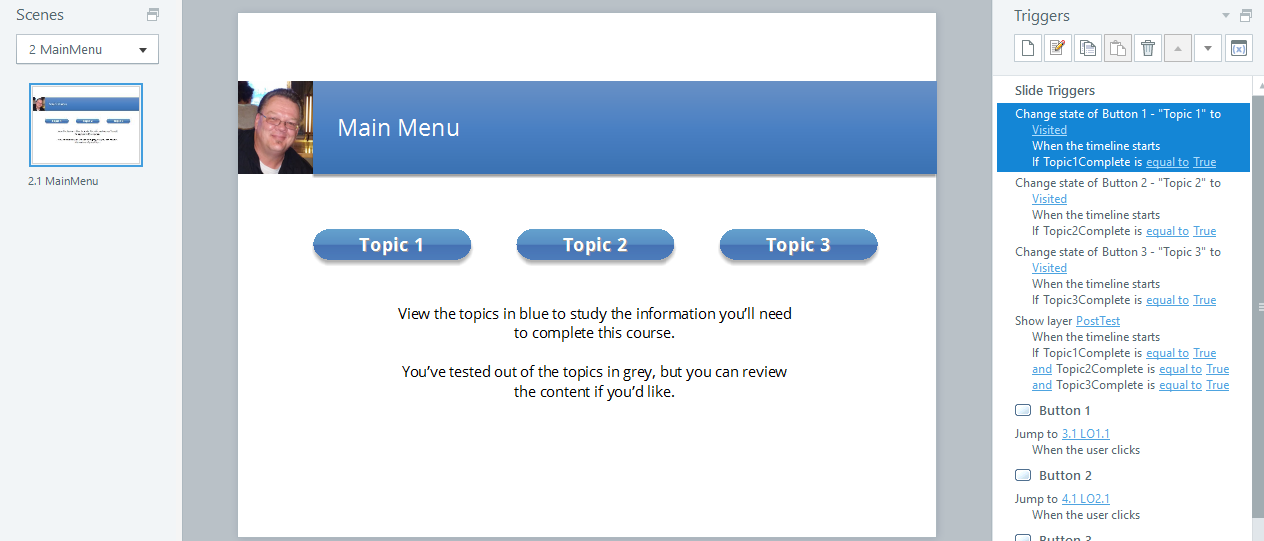 Main Menu
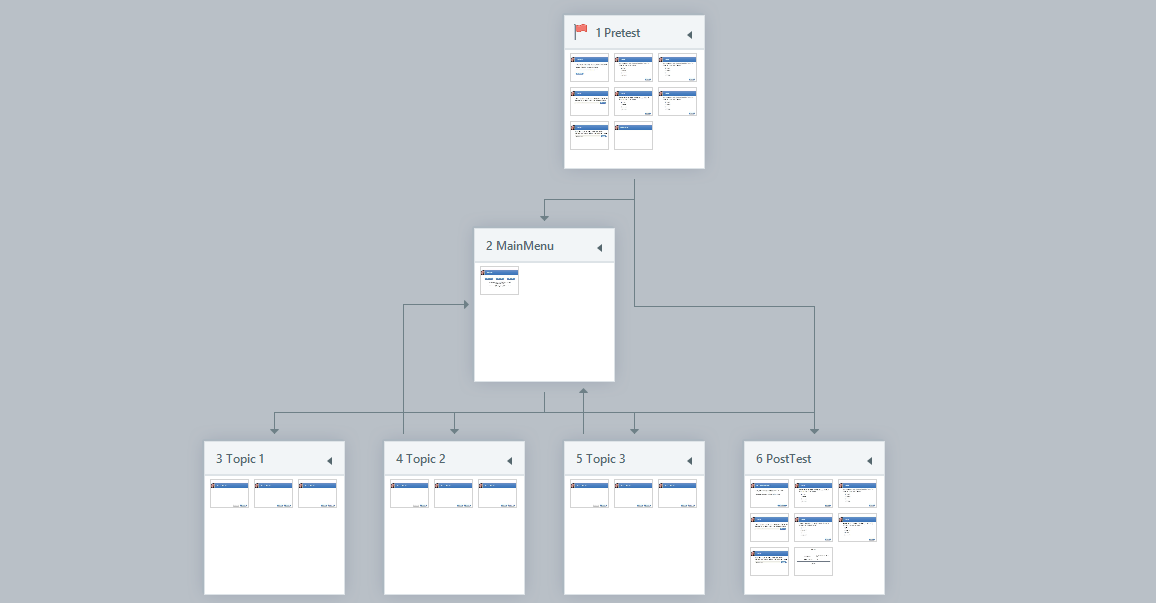 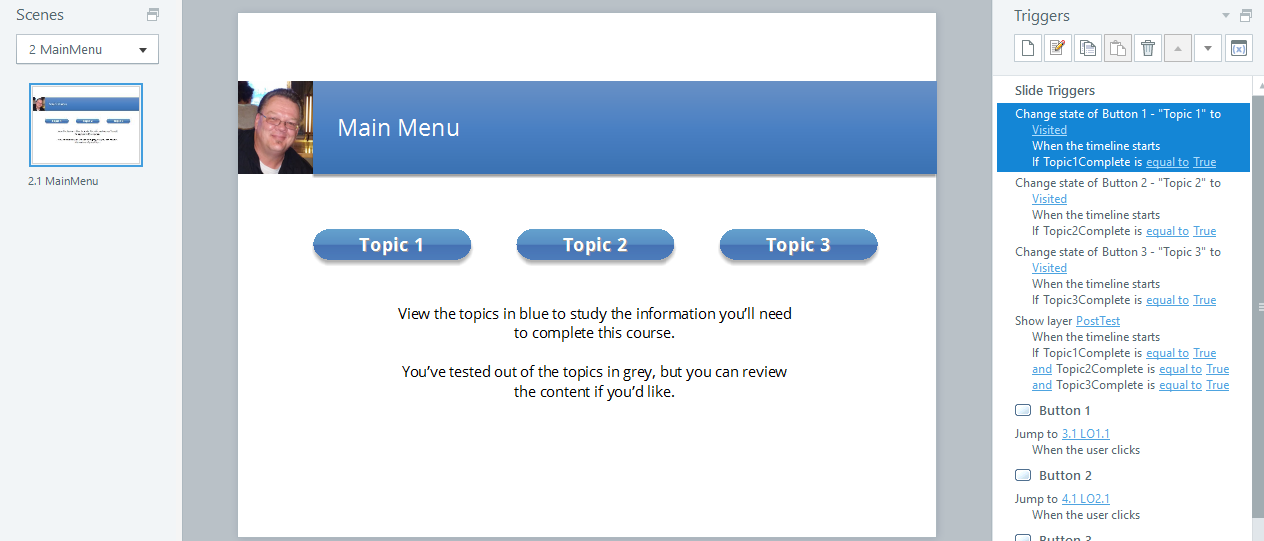 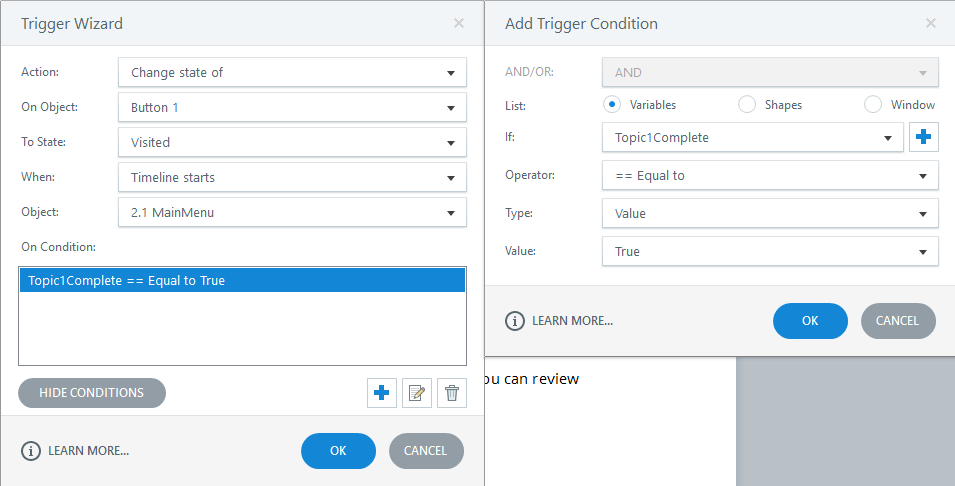 Main Menu
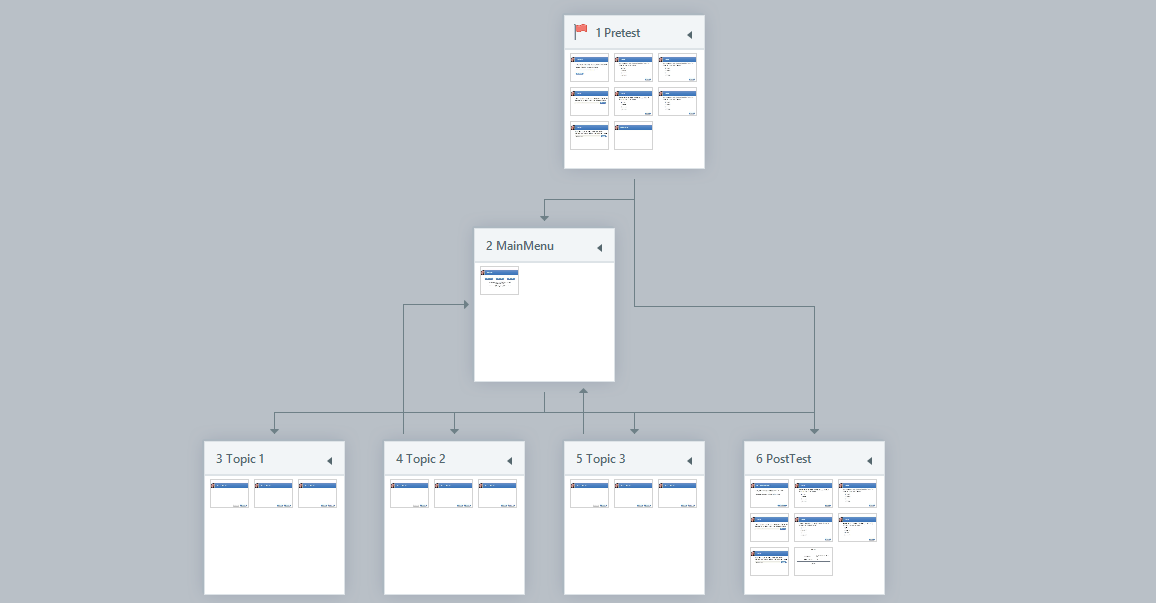 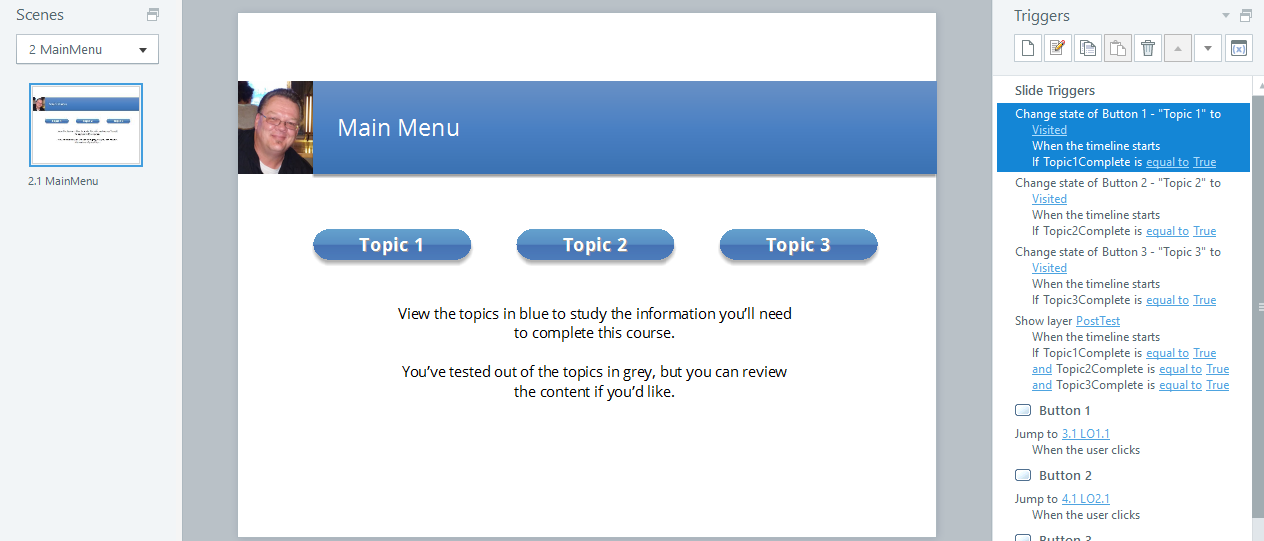 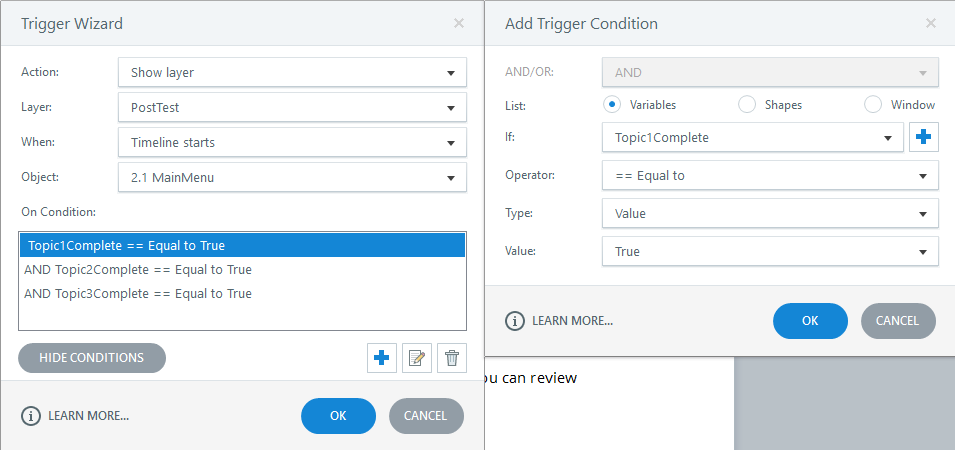 Content Pages
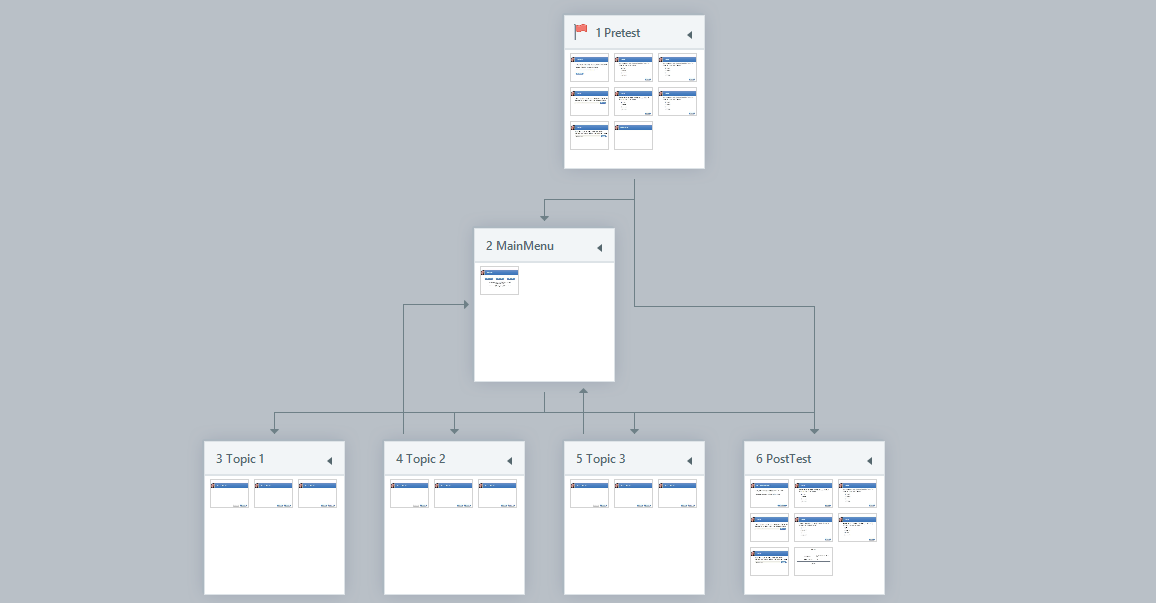 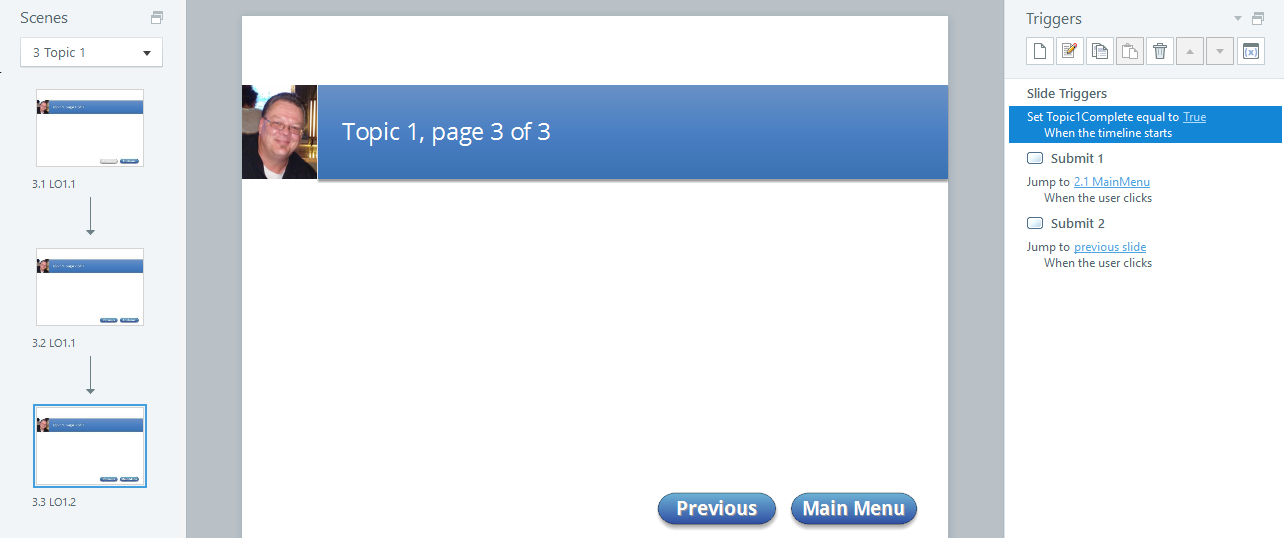 Content Pages
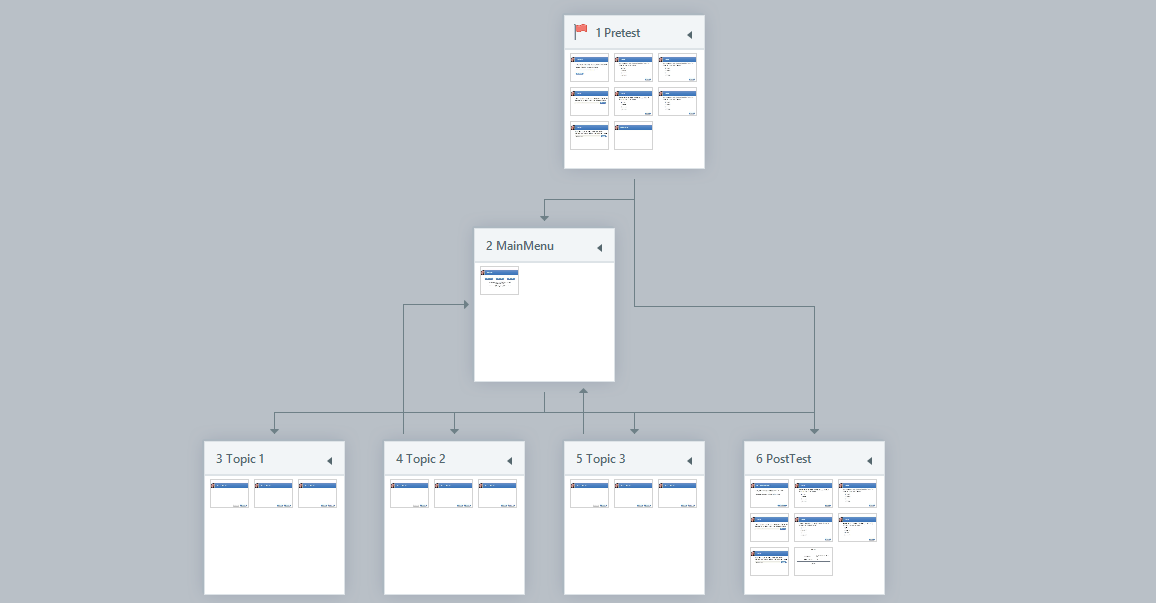 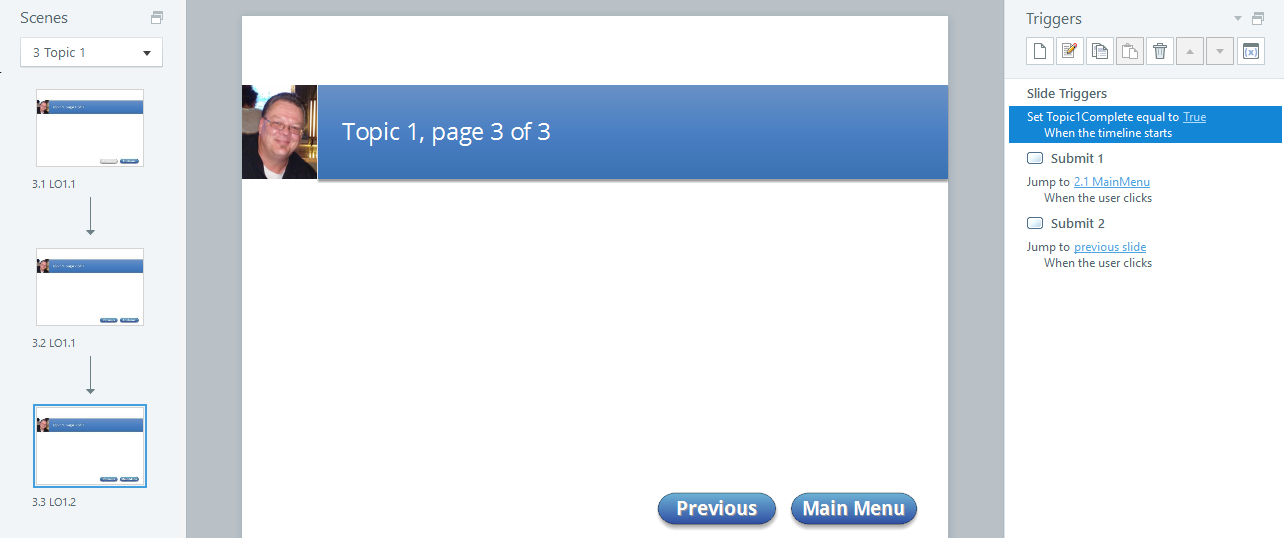 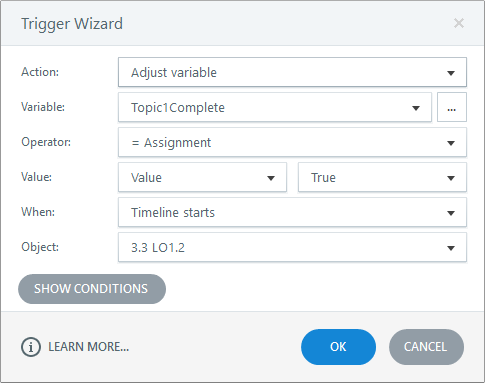 Post-Test
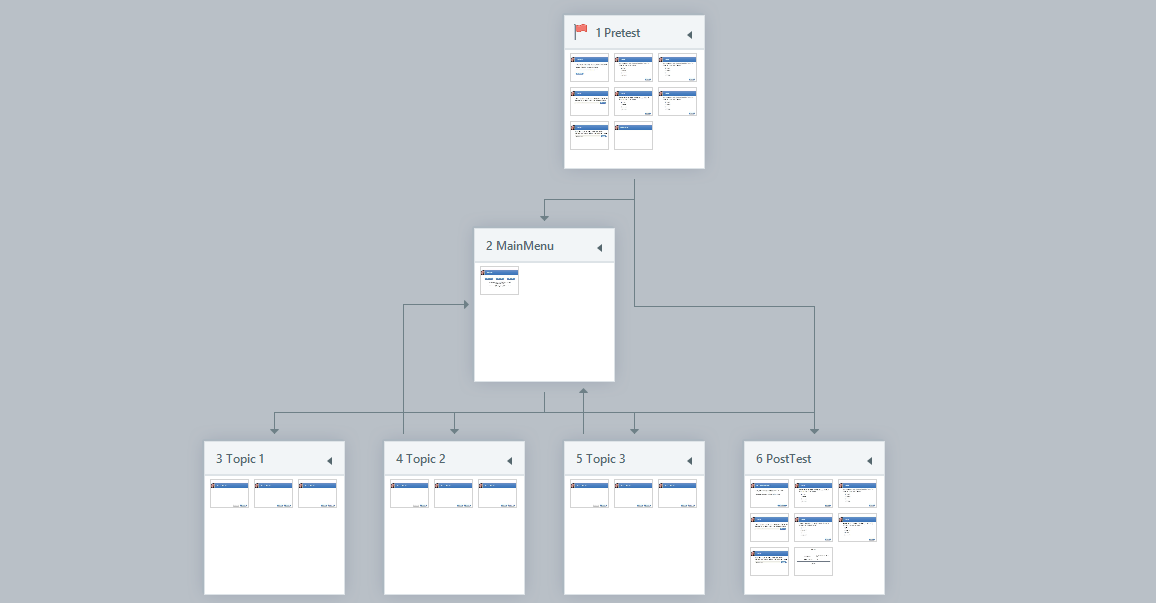 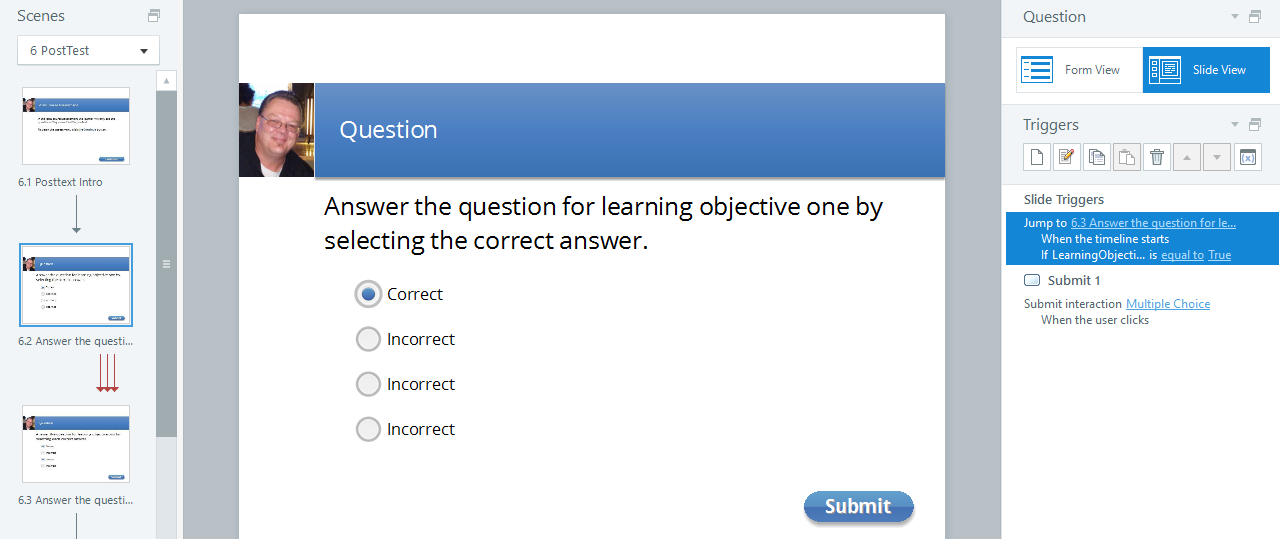 Post-Test
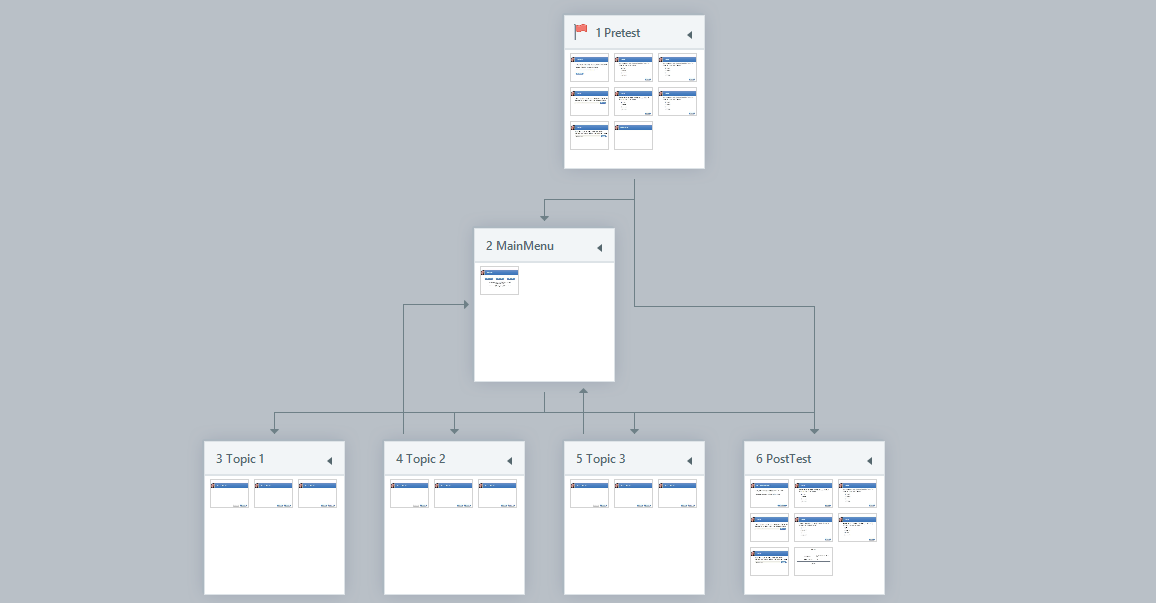 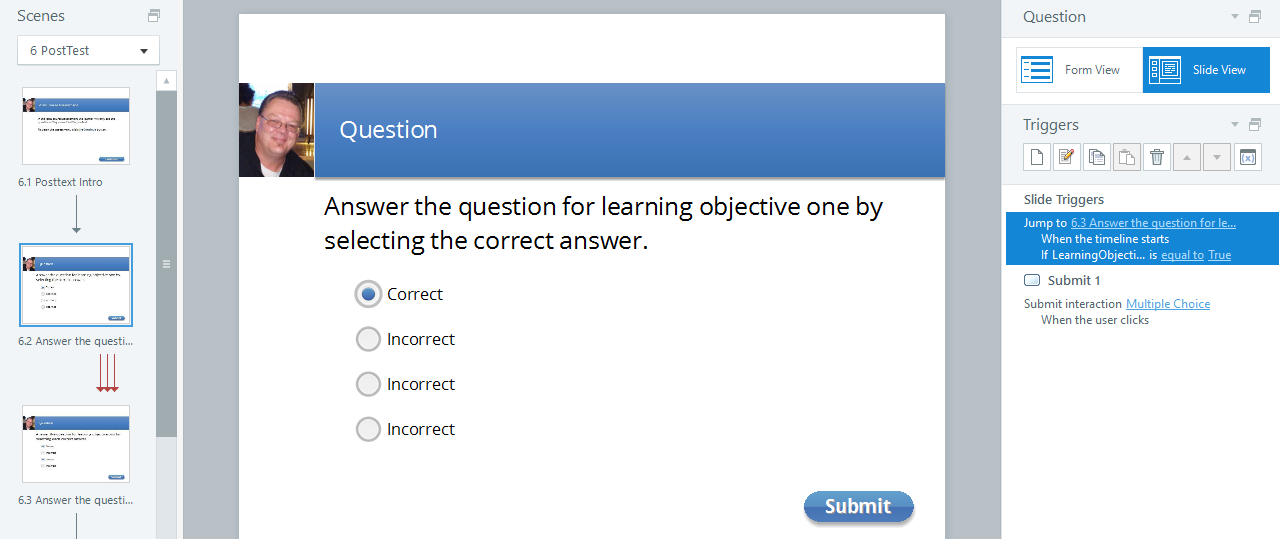 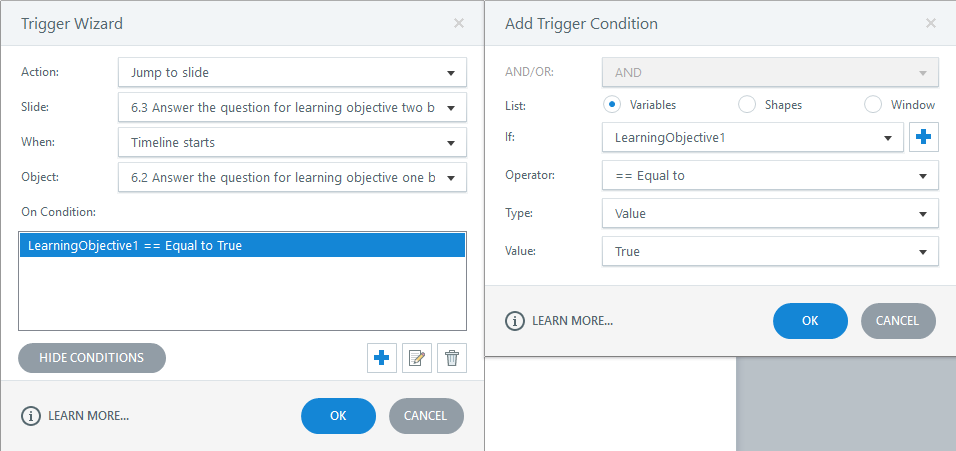 Results Slide
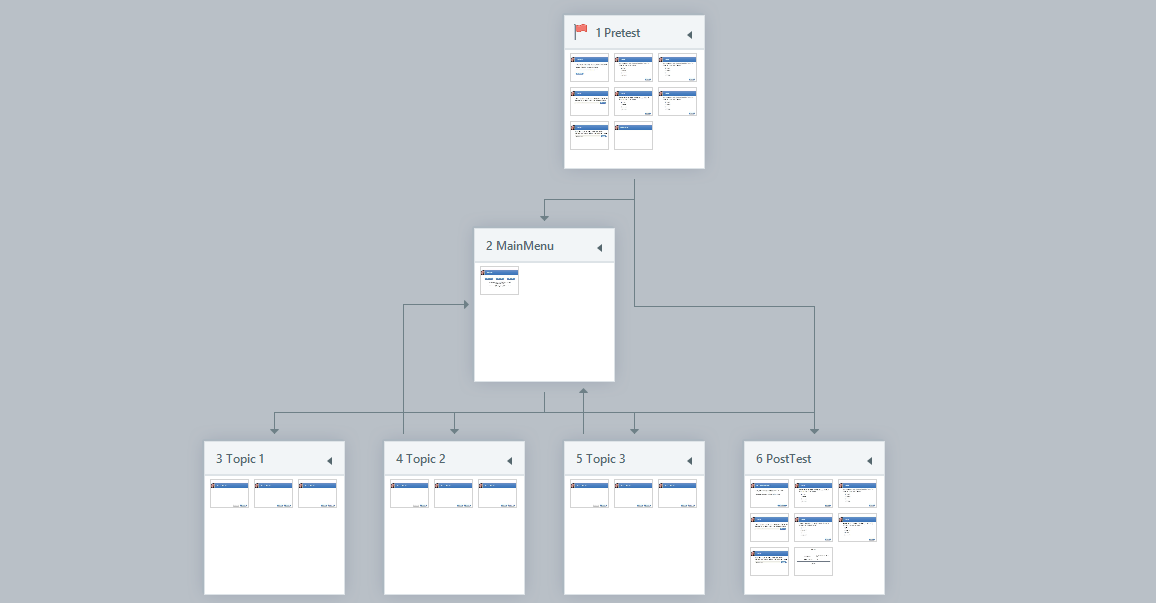 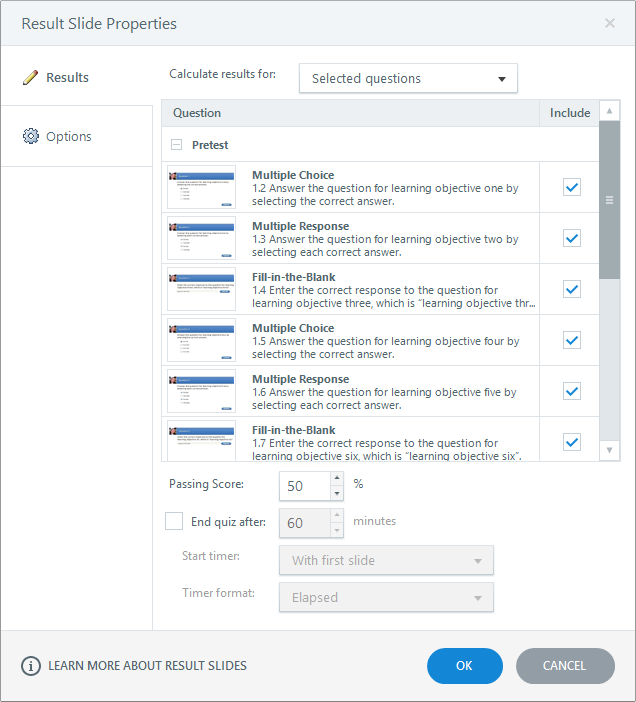 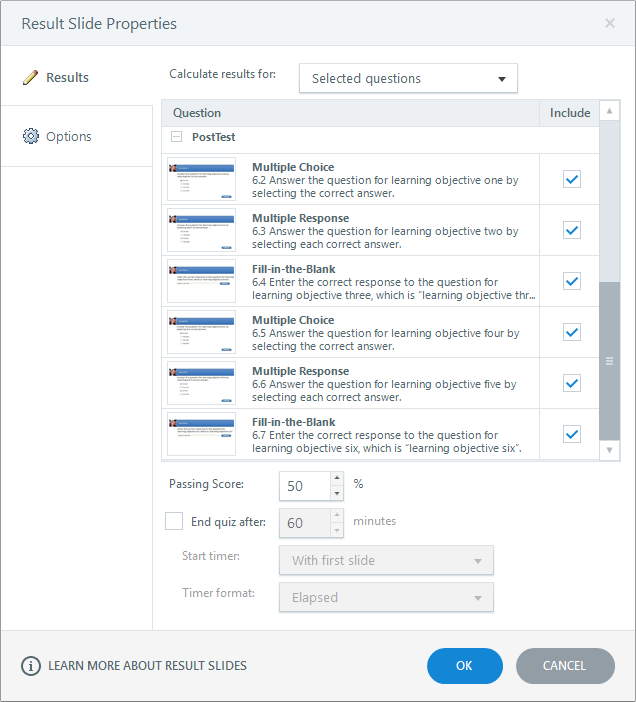 Results Slide
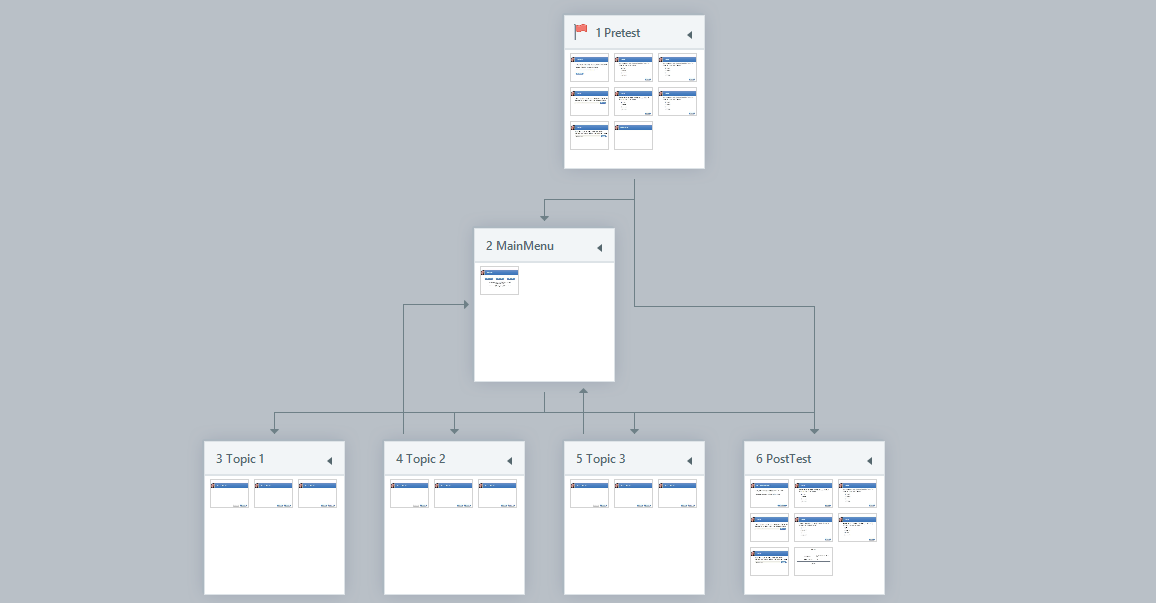 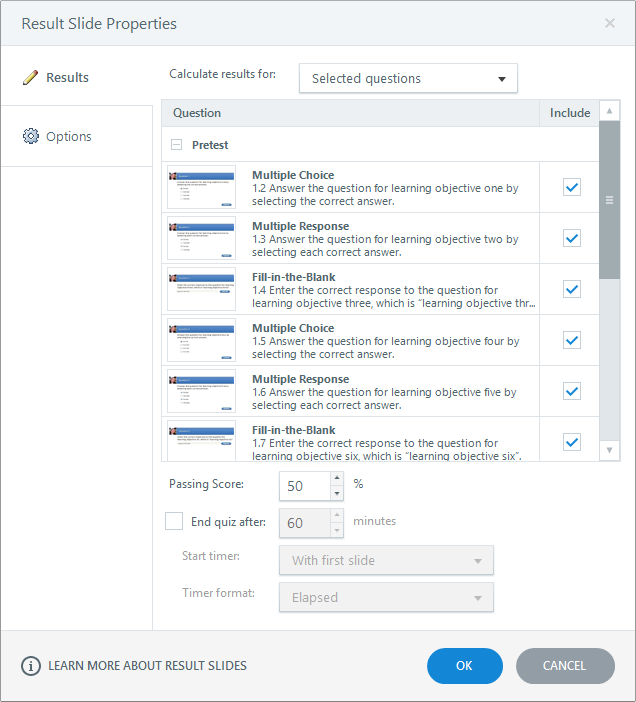 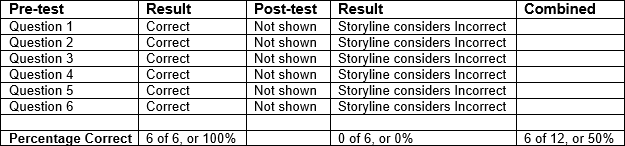 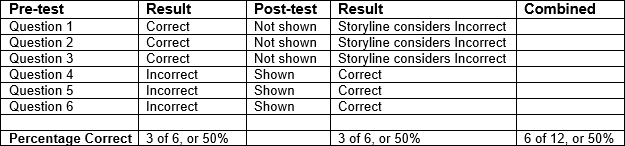 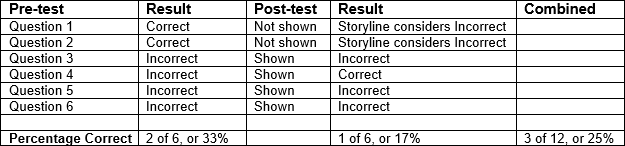 Results Slide
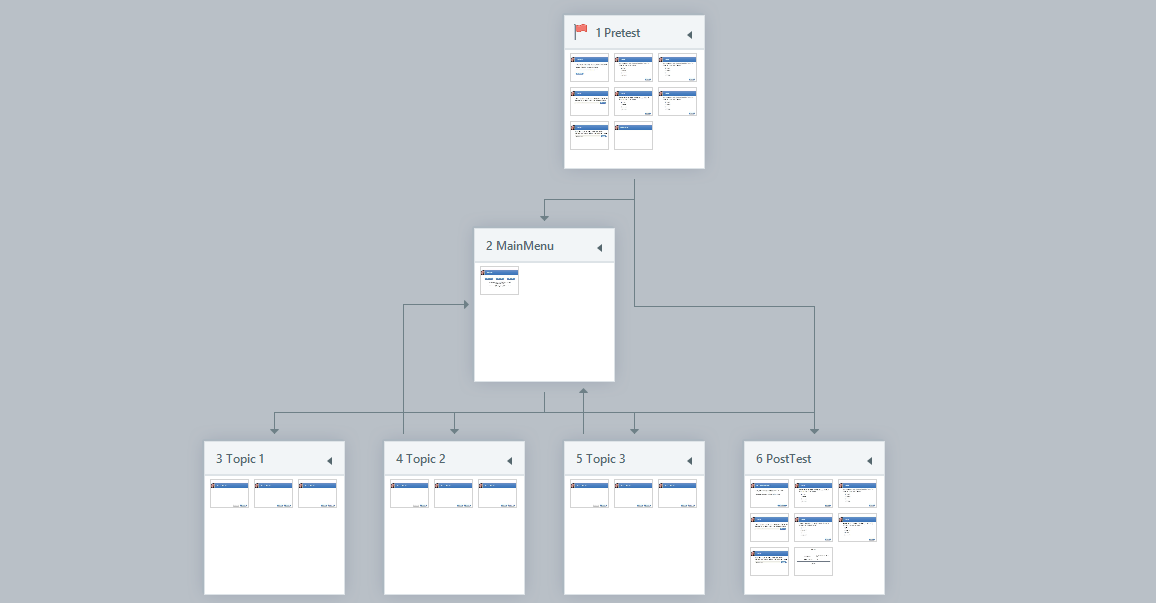 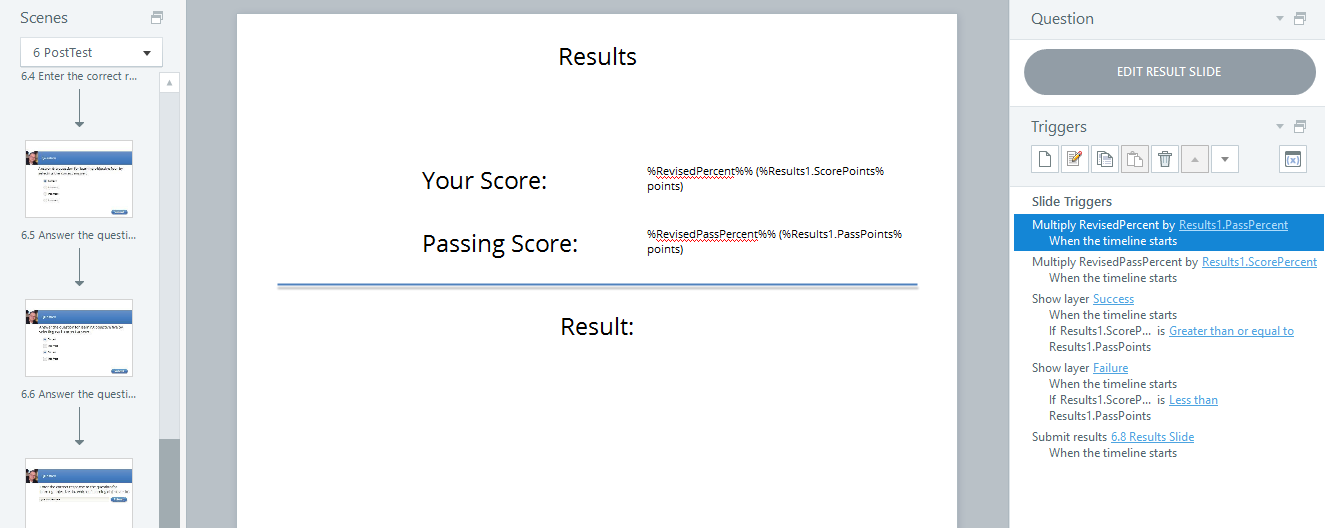 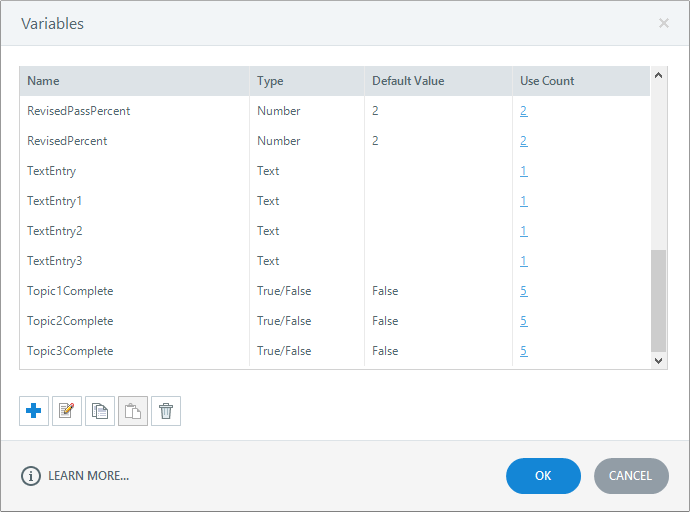 Results Slide
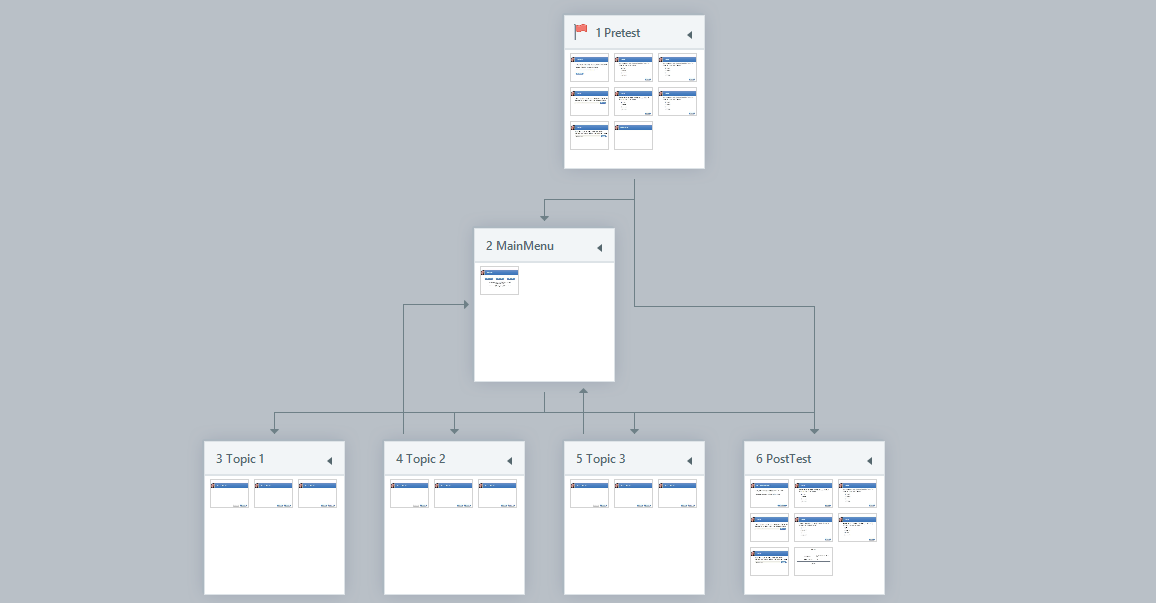 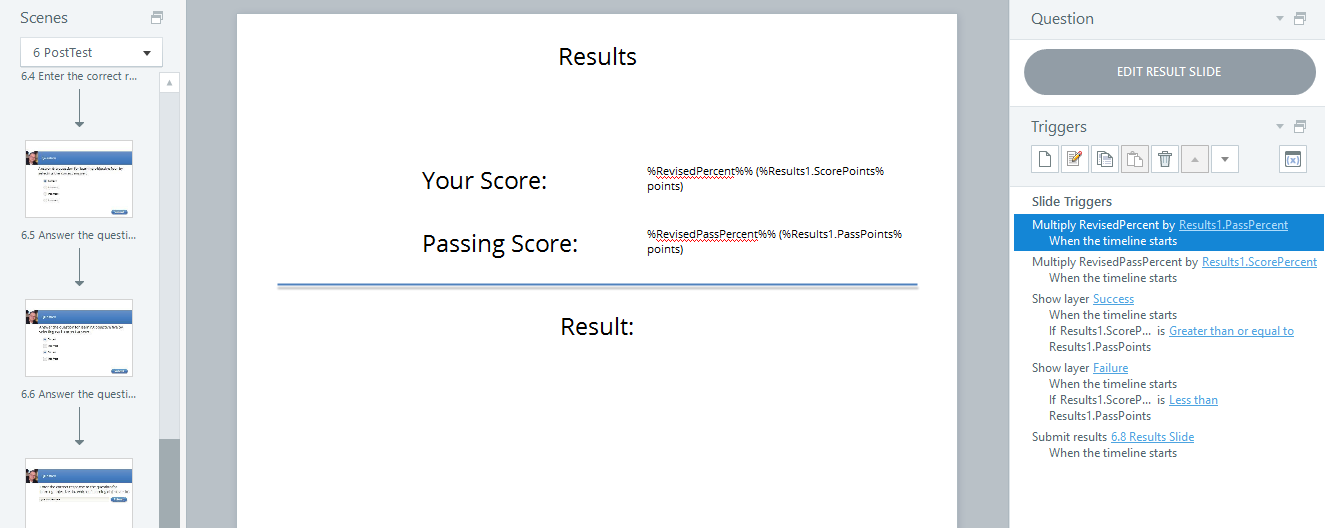 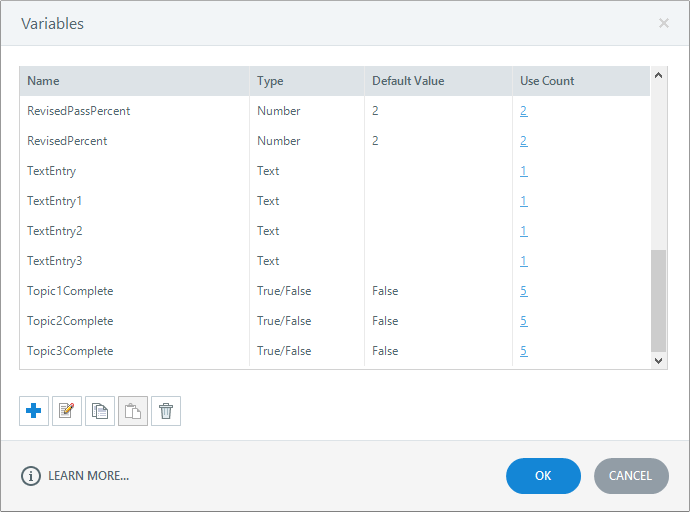 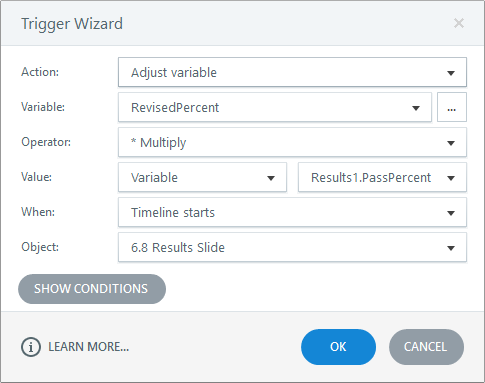